The MPH Applied Learning Experience Orientation For the Site Supervisor(Part II)(Fall Semester, 2015)
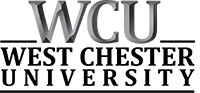 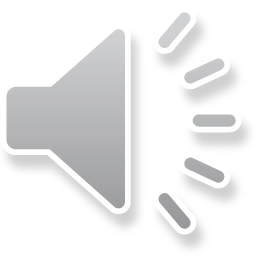 Welcome to the ALE Site Supervisor Orientation – Part II
Part  II of the Orientation will provide an overview of the following ALE components:

Responsibilities of the Department of Health and the MPH Faculty.

Student Selection of Competencies.

The ALE I and II Guidelines and Appendices

The Next Steps in the Site Supervisor Approval   Process.
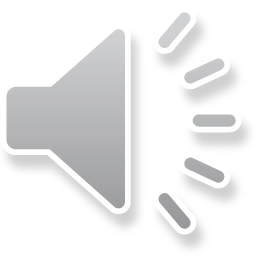 Responsibilities of the Department of Health and the MPH Faculty
MPH Applied Learning Experience
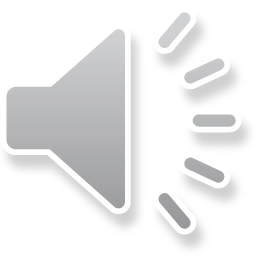 Responsibilities of the Department of Health and the MPH Faculty
The  MPH Program is committed to providing the most meaningful 
ALE possible for each  MPH student.  The following is a list of the 
responsibilities assumed by the Department of Health and 
the MPH Faculty:

1.		The Department assures the student that the courses 	required to be completed before the ALE will be offered.
 
2.		The ALE Faculty Advisor will evaluate each student's 	transcript and application to determine eligibility for ALE I 	and II.
 
3.		The ALE Faculty Advisor will provide counseling regarding 	the available placement sites and career goals.
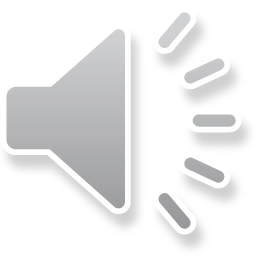 Responsibilities of the Department of Health and the MPH Faculty
4.		The agencies chosen as placement sites for students 	meet the following  criteria:
 
		a.	Provides public health services for a specific 		group of persons or for many  groups or an entire 		community.

		b.	The Agency Site Supervisor holds a master's 		degree and a minimum of one year experience 		in the health field. Supervisors without a master's 		degree are  evaluated 	according to the number 		of years of experience in the field,  previous 		relationship with the agency site, and 			documented accomplishments.
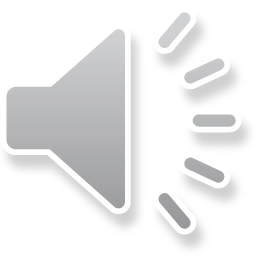 Responsibilities of the Department of Health and the MPH Faculty
4.	The agencies chosen as placement sites for 	students meet the following criteria:

		c.	Agency Site Supervisors indicate their 			willingness to work with a graduate student.
 
		d.	The agency is willing to share in a three way 		partnership along with the student and the  		ALE Advisor during the entire ALE 			experience.

		e.	The agency agrees to provide the University 		with relevant information on the progress 		of the student.
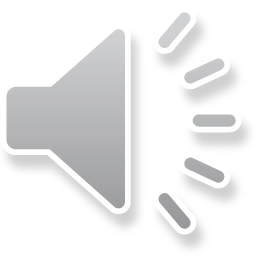 Responsibilities of the Department of Health and the MPH Faculty
5.		The  ALE Faculty Advisor will provide the student with information 	needed for ALE I and II through the  ALE I and II Guidelines and 	Appendices.
						
6.		The Department of Health will provide an opportunity for the 	Agency Site Supervisor to participate in the selection of the 	student who is to be placed at the facility through interviews with 	the student.
 
7.		If requested, the  ALE Faculty Advisor will be available to assist 	in resolving conflicts which arise between the student, Agency 	Site Supervisors, and/or other staff working with the student.

8.		The  ALE Faculty Advisor will schedule phone,  Email or Skype   	conferences during each semester to discuss the experience with 	the student and the progress of the student with the Agency Site 	Supervisor
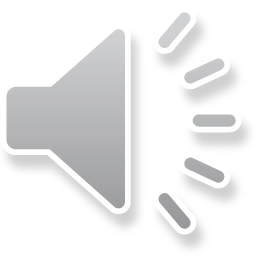 Responsibilities of the Department of Health and the MPH Faculty
9. 	The necessary project and evaluation forms are found in the 	Appendices of the  ALE I and II Guidelines. These forms will 	be given to the Agency Site Supervisor during ALE I and II.

10.	The Letter of Agreement is an agreement between the 	student, the agency and the University for the student to 	develop and implement their Major Project and participate 	in PPAs at the practicum site. This form is signed by the 	Agency Site supervisor, the MPH Program Director and the 	Health Department Chair. The Major Project Summary Form 	is signed by the Agency Site Supervisor, student and ALE	Faculty Advisor.  The mid-term progress reports and final 	evaluations are reviewed with the student by the Site 	Supervisor and the ALE Faculty Advisor.
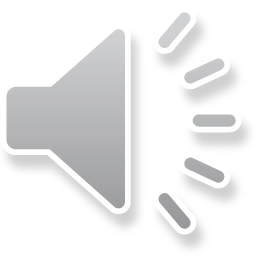 Responsibilities of the Department of Health and the MPH Faculty
11.	The Student Evaluation of The Placement Site 	Form (found in the appendices section of the 	ALE I 	and II Guidelines) needs to be completed 	by the student and given to the ALE Faculty 	Advisor during the final weeks of  ALE I and II.
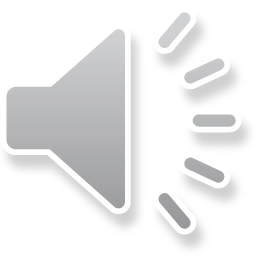 Student Competency Selection for the Applied Learning Experience(Fall Semester, 2015)
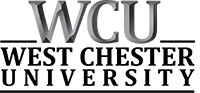 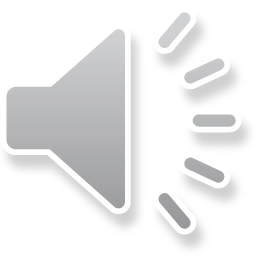 Purpose of Competency Selection in ALE
There are  ten MPH Core and a number of Track Competencies in the MPH Program.  

These competencies are addressed throughout the MPH Program through MPH core/track course content, assignments and the ALE.

MPH Core and Track Competencies are linked to course assignments and are listed on all MPH course syllabi.
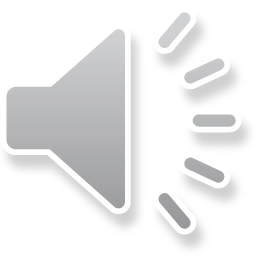 Purpose of Competency Selection in ALE
A very important component of the MPH Program is the practicum (ALE I and II)  where we expect students to apply theory to practice. We understand that all the core and track competencies may not be addressed at the ALE Site. 

Therefore, at the start of the semester in ALE I, each student will select (under advisement) the competencies that will be a major focus during the development and implementation of their Major Project. 

The student should also gain experience in the application of these competencies in the assigned Professional Practice Activities (PPAs).
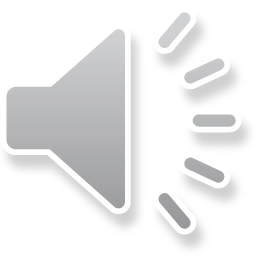 Student Evaluation of Student Competency Attainment
At the end of ALE I and II students will have the opportunity to document progress in competency attainment through the ALE Assignment: Professional Practice Activities and Competency Attainment Report. 

This report is a self evaluation of experiences that demonstrate student mastery of these competencies. 

Students will have another opportunity to provide comments about competency attainment in the Student Evaluation of the ALE (for ALE I and II).
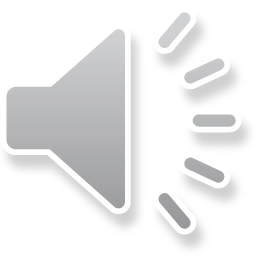 Student Evaluation of Competency Attainment
Additionally, all students will be able to assess progress in mastering all of the MPH Core and Track Competencies through the MPH Exit Survey at the end of HEA650 ALE II. 

Students will continue to work on the same three MPH Core and Track Competencies during the completion of their Major Project and Professional Practice Activities in ALE I and I
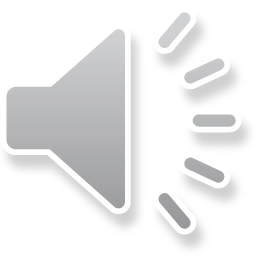 ALE Site Supervisor Evaluation of Student Competency Attainment
The ALE Site Supervisor is evaluating only the student's selected 3 MPH Core Competencies and 3 MPH Track Competencies.

The ALE Site Supervisor completes the ALE Site Supervisors' Assessment of Student Competency Attainment. 

This evaluation is a checklist of competencies with ratings and comment sections

Each competency is worth 1 point for a total of six points.

This evaluation is completed with  Site Supervisor’s Evaluation of Student Profession Performance.Evaluation at the end of the ALE I and II semesters.
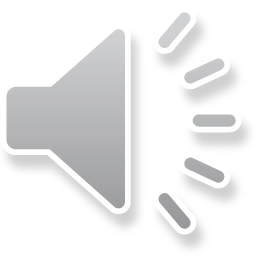 ALE I and II Guidelines and Appendices
MPH Applied Learning Experience
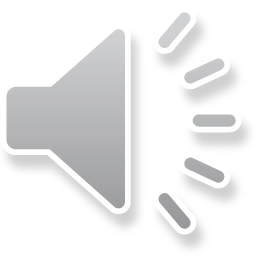 THE ALE I and II Guidelines
The purpose of  the ALE I and II Guidelines is to provide detailed information about the requirements for  the for students,  Site Supervisors and ALE Faculty Advisors.

This presentation provides an overview of the requirements for Site Supervisors.   We do recommend that Site Supervisors review the guidelines  for more details about the ALE assignments, time requirements, and evaluation formats.

These guidelines assist students in making informed choices regarding the selection of the ALE placement. These guidelines also provide direction to coordinate the efforts of the ALE Faculty Advisor and Agency Site Supervisor.
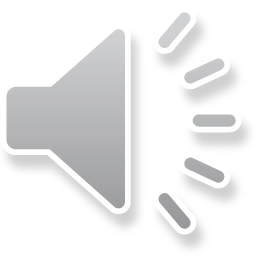 The ALE I and II Appendices
The ALE I and II Appendices contain all of the required forms need for ALE.

Evaluation forms for the student, Site Supervisor and the ALE Faculty Advisor are included in these appendices.

The Site Supervisor will receive an electronic copy of the ALE I and II Guidelines and Appendices at the start of the student’s on-site hours.

The ALE I and II Guidelines and Appendices are also posted on the MPH website.  Add website address.
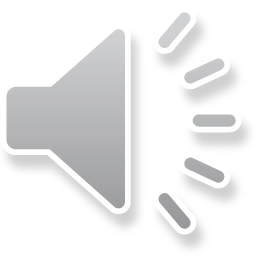 The Next Steps for ALE Site Supervisor Approval
MPH Applied Learning Experience
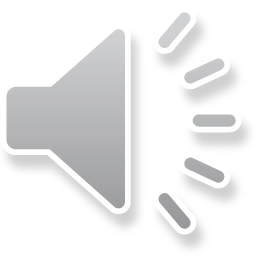 The Next Steps for Approval ALE Site Supervisor  Approval
We appreciate your interest in serving as and ALE Site Supervisor in the MPH Program at WCU.

The next step is to go through the process of ALE Site Approval. This requires completing a form that documents education and experience.

One of our ALE Faculty Advisors will contact you to complete the Site Supervisor Approval Form.
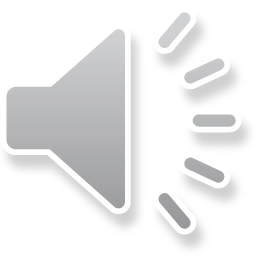 The Next Steps for Approval ALE Site Supervisor  Approval
The MPH Faculty in the Department of Health at West Chester University is appreciative of your willingness to serve as an ALE Site Supervisor of a MPH graduate student.  

We trust that this relationship will be beneficial for you and your agency, as well as the student and one that offers both a challenge and an opportunity.
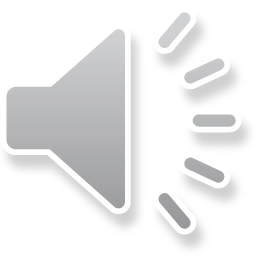 The Next Steps for ALE Site Supervisor  Approval
We trust that you found this presentation 	helpful in providing  an overview of the MPH 	Applied Learning Experience and your role 	as an ALE Site Supervisor. 

    	Please do not hesitate to contact any of  	the 	ALE Faculty Advisors or the MPH Program 	Director, Dr. Lynn Carson, if you need 	clarification regarding any information in this 	orientation (Office Phone: 610 - 436-2138 or 	email: lcarson@wcupa.edu).
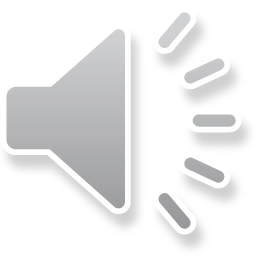